Gestión del Riesgo Legal
Daniel Pérez Umaña
Gestión del Riesgo Legal
Conceptualización
Fuentes del riesgo legal en el sector financiero
Gestión del riesgo legal (“4 pilares")
Metas y objetivos específicos
Concepto de Riesgo Legal
¿Definición?
Concepto compuesto por múltiples facetas y usado comúnmente con connotaciones diversas. 
Tratado por Basilea II como una sub-especie del riesgo operativo. Incluido en normas de R. Integral
Se han intentado diversas definiciones.
¿Qué es?
3
Concepto de Riesgo Legal
¿Definición?
Concepto compuesto por múltiples facetas y usado comúnmente con connotaciones diversas. 
Tratado por Basilea II como una sub-especie del riesgo operativo. Incluido en normas de R. Integral
Se han intentado diversas definiciones.
¿Qué es?
No distribuyen derechos, obligaciones y riesgos de la forma prevista o intencionada
Son total o parcialmente nulas o ineficaces
Basadas en datos o representaciones falsas, engañosas o incompletas
Con efectos imprevistos, ambiguos o malentendidos
Sin mecanismos adecuados para resolver controversias
Contratadas o formalizadas desprevenidamente
Con garantías que sean o puedan ser defectuosas (ej. sin formalidades requeridas)
4
Concepto de Riesgo Legal
¿Definición?
Concepto compuesto por múltiples facetas y usado comúnmente con connotaciones diversas. 
Tratado por Basilea II como una sub-especie del riesgo operativo. Incluido en normas de R. Integral
Se han intentado diversas definiciones.
¿Qué es?
Derivados de incumplimientos (legales y/o contractuales) 
Que puedan resultar en responsabilidad o pérdidas para la entidad: 
multas, penalidades y/o sanciones
cierre o suspensión de productos o servicios
condenas (civiles, penales o administrativas)
aceleración/terminación anticipada de contratos).
5
[Speaker Notes: En relación con el punto (ii) es posible distinguir entre reclamos relacionados con un riesgo que ha sido anticipado (pero tomado de forma deliberada) y reclamos que son una verdadera “sorpresa”.  La perspectiva predominante (según las mejores prácticas) es que los riesgos que se derivan de comportamientos dolosos o gravemente irresponsables (incluyendo fraudes, etc.), a pesar de constituir riesgos operativos, no constituyen “riesgos legales”.

Similarmente, las pérdidas derivadas de incumplimientos contractuales (atrasos/falta de pago, etc.) normalmente no se consideran “riesgos legales”; sin embargo, en el caso de contratos más complejos puede hablarse de riesgo legal en la medida en que los requerimientos/obligaciones contractuales no hayan sido debidamente apreciados o comprendidos.]
Concepto de Riesgo Legal
¿Definición?
Concepto compuesto por múltiples facetas y usado comúnmente con connotaciones diversas. 
Tratado por Basilea II como una sub-especie del riesgo operativo. Incluido en normas de R. Integral
Se han intentado diversas definiciones.
¿Qué es?
Propiedad intelectual (Marcas, Secretos Industriales, Bases de Datos, etc.)
Bienes inmuebles 
Inversiones (ej. títulos valores)
Garantías (ej. problemas de inscripción)
6
Concepto de Riesgo Legal
¿Definición?
Concepto compuesto por múltiples facetas y usado comúnmente con connotaciones diversas. 
Tratado por Basilea II como una sub-especie del riesgo operativo. Incluido en normas de R. Integral
Se han intentado diversas definiciones.
¿Qué NO es?
7
[Speaker Notes: En relación con el punto (ii) es posible distinguir entre reclamos relacionados con un riesgo que ha sido anticipado (pero tomado de forma deliberada) y reclamos que son una verdadera “sorpresa”.  La perspectiva predominante (según las mejores prácticas) es que los riesgos que se derivan de comportamientos dolosos o gravemente irresponsables (incluyendo fraudes, etc.), a pesar de constituir riesgos operativos, no constituyen “riesgos legales”.

Similarmente, las pérdidas derivadas de incumplimientos contractuales (atrasos/falta de pago, etc.) normalmente no se consideran “riesgos legales”; sin embargo, en el caso de contratos más complejos puede hablarse de riesgo legal en la medida en que los requerimientos/obligaciones contractuales no hayan sido debidamente apreciados o comprendidos.]
¿Por qué se genera el Riesgo Legal?Fenómenos sociales que lo explican
Se habla de 4 categorías de fenómenos sociales que representan fuentes de riesgo legal para las entidades financieras
8
[Speaker Notes: Johanna Benjamin “Sources of Legal Risk for Financial Institutions” (Appendix 1 to the Report of the IBA Symposium on Legal Risk (Oct 2003)]
Gestión del Riesgo Legal
Objetivo
Prevenir y mitigar posibles pérdidas por:
	(i) Reclamos o acciones legales
	(ii) Transacciones defectuosas


(iii) Protección defectuosa de Derechos y Activos
(iv) Cumplimiento Normativo
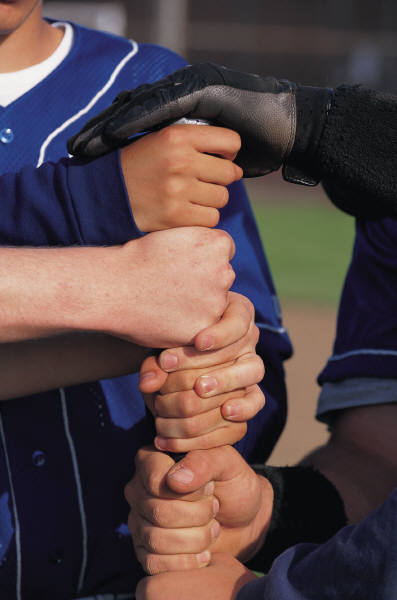 9
METAS Y OBJETIVOS ESPECÍFICOS
Crear una cultura de gestión de riesgo legal a lo largo de la organización. 
Facilitar accesibilidad 
Políticas, procedimientos e insumos prácticos, accesibles y fácilmente aplicables por las áreas operativas (una parte más de calidad y R.O.)
Centralización, digitalización y estandarización de información sobre: (i) Litigios  (ii) Asuntos Corporativos (iii) Cumplimiento de normativa relevante y obligaciones de reportería. (iv) Contratación (v) Manejo de documentos.
Herramientas para compartir el conocimiento y las experiencias (+ y -).
Enfoque preventivo.  Información legal adecuada y oportuna. Facilitar depuración  y mejoramiento continuo de herramientas operativas para gestión de riesgo legal (“feedback”).
Crear la estructura necesaria para que, a lo largo de la organización, los riesgos legales sean identificados, comprendidos, priorizados, mitigados y gestionados de forma adecuada, consistente y al menor costo posible. 
Valorar “estandarización” de manejo de temas legales. 
Responsables claros
Establecimiento de controles sobre la gestión legal (interna y externa)
Facilitar negocios. Innovación, rapidez, simplificación, estandarización,
10
Gracias
El Propio Comportamiento de las Entidades Financieras
Limitado conocimiento legal
Asesoría puede ser total o parcialmente ignorada (como decisión de negocios):
Puede ser percibida como excesivamente prudente/cautelosa
Pueden haber presiones comerciales por conducta de los competidores
*Estos riesgos calculados deberían estar considerados en el precio
Asesoría puede no gustar al tomador de la decisión o ser considerada “inconveniente”. 
Abogado puede ser “presionado” para dar una determinada respuesta.
Los errores pueden ocurrir por:
Nuevos productos (incertidumbre regulatoria)
Gran cantidad de legislación altamente compleja e interrelacionada (≠s reguladores)
Legislación ambigua/insuficiente; no siempre es posible predecir decisiones judiciales
Difícil predicción/comprensión de los efectos legales y los riesgos
Aunque abogado conozca y comprenda la ley, pueden haber problemas si:
No se busca asesoría oportunamente
No se informa al abogado correctamente acerca de los hechos
La asesoría no es adecuadamente comprendida o asimilada
*La urgencia y los excesivos niveles de confianza en la contraparte facilitan problemas
Fallas de Implementación
12
[Speaker Notes: Cuando hay urgencia, la presión para obtener una asesoría rápida suele dificutlar (i) un adecuada explicación/análisis de todos los hechos y de los posibles efectos de una determinada forma de acción; (ii) una adecuada asimilación de la asesoría.
Las dificultades de las grandes instituciones no se suelen dar por falta de conocimiento de la ley por parte de los abogados (aunque a veces no ayuda la falta de tiempo para efectuar una adecuada investigación) sino más bien porque:
	(a) el abogado no comprendió adecuadamente lo que era requerido o la gravedad del problema (sea de quien sea la culpa)
	(b) el cliente no comprendió o asimilito completamente la asesoría brindada (ej. adevertencias, supuestos bajo los cuales se dio la asesoría) o decidió no darle la importancia debida en vista de un alto nivel de confianza en la contraparte
	(c) se presiona excesivamente al abogado para dar una determinada respuesta]
El Propio Comportamiento de las Entidades Financieras
Extensión de la letra de la ley
La subcontratación de determinados servicios de “back office” puede incrementar importantemente los niveles de riesgo legal.
	- Fuga de información
	- Falta de control sobre formalización
	- Responsabilidad civil indirecta (por mala elección y/o vigilancia)
	- No hay igual alineamiento de intereses (ej. Riesgo de imagen)
Para obtener ciertas ventajas (ej. costos menores, menores formalidades, más rapidez, sacar de balances, etc.) o permitir innovación, algunas transacciones pueden ser estructuradas de un modo que permita enmarcarlas formalmente bajo una determinada categoría de transacción a pesar de que, sustancialmente,  produzcan los mismos efectos que otro tipo de transacción.
EJEMPLOS: Ventas con reserva de dominio vs. Garantía hipotecaria, Leasing financiero vs. Prenda / Fideicomisos de Garantía vs. Hipoteca / 
			
Se presume que la ley respeta esa elección de las partes.

RIESGO:  “Recaracterización” si se cree que hay abuso (sustancia sobre forma)
“Outsourcing”
13
La Naturaleza Propia de los Mercados Financieros
Constante Innovación
BANCA UNIVERSAL.  Ya bancos no son solo bancos.
Múltiples productos (seguros, bolsa, fondos, asesoría, agencia de viajes, tarjetas de crédito, derivados, etc.)
“Convergencia”:  alianzas con otras empresas para brindar o mercadear productos y servicios financieros (ej. tiendas, compañías telefónicas, etc.).
Estas expansiones conllevan riesgos (incluyendo legales)
Aumenta riesgo de reclamos por Conflictos de Interés (ej. títulos valores)
Para innovar hay que tomar riesgos y los MF crecen gracias a la innovación.
Muchas veces las prácticas de mercado van más adelante que las Leyes
Cierto grado de riesgo legal es inevitable hasta tanto las leyes o los tribunales no ratifiquen y aclaren los Derechos y Obligaciones de las partes 
     EJ:  Sistemas de banca móvil o electrónica
Presión para brindar soluciones, desarrollar oportunidades y/o mantenerse adelante (cutting edge) es muy fuerte en el mercado financiero.
RETO:  Riesgos legales de un nuevo desarrollo (y su mercadeo) se deben identificar rápidamente. Innovación (y su mercadeo) deben adaptarse para mantener riesgos en nivel razonable o hacer lobby legislativo
Nuevos Sectores / Convergencia
14
La Naturaleza Propia de los Mercados Financieros
Negocios Transfronterizos
La realización de negocios transfronterizos (fuera de la jurisdicción “local”) es una de las principales  fuentes de riesgo legal en el sector financiero.
Hay “mercados globales” pero no legislación/regulación global uniforme
Leyes pueden variar importantemente de un país a otro 
Algunos mercados atractivos no tienen una infraestructura legal debidamente desarrollada. Por ejemplo:
Falta de mecanismos para recibir flujos futuros (o ciertos bienes muebles) en garantía.
Alto costo para perfeccionar garantías sobre bienes muebles/inmuebles.  Inexistencia de registros públicos.
Inseguridad jurídica (arbitrariedad de permisos / corrupción / discriminación / leyes locales irrenunciables)
Regulaciones pueden dificultar o impedir exportación exitosa de productos, servicios o modelos de negocios. 
Problema es más serio cuando el volumen/monto/tipo de negocio impide invertir suficiente tiempo y dinero  en asesoría especializada
15
Leyes/Regulaciones Problemáticas
Leyes malas
La regulación del sector financiero responde a decisiones de política legislativa basadas en intereses diversos (a veces contradictorios).
Ej. Proteger consumidores / reducir riesgo sistémico / proteger el ahorro público / combatir el terrorismo y el lavado
Algunas iniciativas normativas con fines altruistas pueden resultar en: riesgo de multas / mayor litigiosidad / mayores costos
RIESGOS:  Inconsistencias normativas (ej. Privacidad vs Reportería AML/ FATCA) 
	Miopía legislativa
	Regulación excesiva o insensible al cambio
Ocasionalmente hay normas que sencillamente no funcionan adecuadamente e impactan adversamente los mercados financieros

También hay normas que existen pero no se aplican

RETO: Mitigar impacto / Presionar para corregirlas.
Política legilsativa
16
Leyes/Regulaciones Problemáticas
Leyes poco claras
La flexibilidad que la legislación requiere para poder ajustarse a la realidad ocasionalmente conlleva incertidumbre sobre interpretación judicial
La jurisprudencia puede cambiar
Es difícil predecir aplicabilidad de sentencias anteriores a nuevas situaciones
Difícil predecir como determinada regla aplica a situaciones específicas
Leyes no pueden estipular reglas para todas las situaciones posibles. Reglas fijas en ocasiones pueden resultar inflexibles, imprácticas o injustas.
A veces se hacen “reglas” cuando deberían establecerse “principios”
Siempre va a haber cierto nivel de incertidumbre
Incertidumbre se da especialmente cuando no ha habido sentencias anteriores
Razonamiento judicial impredecible
17
Interacción de Leyes y Finanzas
“Hard” vs. “Soft”
Hay una importación y exportación de conceptos legales y estructuras transaccionales.
Muchas de ellas han sido desarrolladas en jurisdicciones del “common law”
A pesar de redacción contractual similar, la validez y eficacia, puede variar importantemente de país a país (ej. en casos de insolvencia).
Tendencia clara a enfocarse en la protección del consumidor incluso en el contexto de la autorregulación, mercadeo, etc.

Ha habido un incremento en la litigiosidad contra las instituciones financieras
“Soft law” y consumidores
“Soft law”:  BASILEA, mejores prácticas, costumbres, códigos de conducta, etc.
En ocasiones estas normas “suaves” no coinciden con leyes/regulaciones vigentes
Riesgo de “comportamiento de manada”
Globalización
18
¿Qué se entiende por riesgo legal?
“Legal risk is the possibility that lawsuits, adverse judgements or contracts that turnout to be unenforceable can disrupt or adversely affect the operations or condition of a bank.”  (B.I.S.    2001)

“El riesgo operacional incluye el Riesgo de Tecnologías de Información y el Riesgo Legal. El Riesgo Legal es la posibilidad de pérdidas económicas debido a la inobservancia o aplicación incorrecta o inoportuna de disposiciones legales o normativas, instrucciones emanadas de los organismos de control o sentencias o resoluciones jurisdiccionales o administrativas adversas y a la falta de claridad o redacción deficiente en los textos contractuales que pueden afectar la formalización o ejecución de actos, contratos o transacciones.” (CR. Art. 3 SUGEF 2-10)
¿Qué se entiende por riesgo legal?
“Es la posibilidad de incurrir en pérdidas derivadas del incumplimiento de normas legales, errores u omisiones en la contratación, de la inobservancia de disposiciones reglamentarias, de códigos de conducta o normas éticas. Así mismo, el riesgo legal puede derivarse de situaciones de orden jurídico que afecten la titularidad o disponibilidad de los activos, en detrimento de su valor. Esto incluye las normas para la prevención y detección del uso indebido  de los servicios y productos financieros en el lavado de activos.” (CIRCULAR CNBS 104-2011)
¿Qué se entiende por riesgo legal?
“Legal risk is the risk of loss to an institution which is primarily caused by:
A defective transaction.
A claim (including a defence to a claim or counterclaim) being made or some other event occurring which results in a liability for the institution or other loss (for example as a result of the termination of the contract).
Failing to take appropriate measures to protect assets (for example intellectual property) owned by the institution.
A change in law.”  
(International Bar Association)